Tema 7. Introducción a lenguaje de programación Visual Basic  (clase 1)
Prof. María Alejandra Quintero
Informática
Año U-2018
Contenido del tema 7
Visual Basic: definición, versiones, partes de una aplicación (código e interfaz gráfica).
Tipos  básicos de datos en  Visual Basic
 Declaración de constantes y variables (Const y Dim)
Reglas de los identificadores
 Instrucción de asignación
Operaciones simples de Entrada/Salida
Codificación de programas 
Operadores aritméticos. Orden de prioridad.
Funciones matemáticas y trigonométricas.
Uso de Inputbox y Msgbox.
¿Qué es Visual Basic?
Es un lenguaje de programación que permite crear aplicaciones (programas) para Windows. 
Permite construir en forma fácil, programas con una interfaz gráfica que puede incorporar elementos como:
    ventanas   
    cuadros de texto
    botones   
    cuadros de diálogo
    botones de opción y  de selección
    barras de desplazamiento
    menús…..
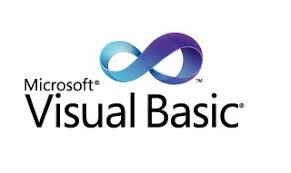 Versiones de Visual Basic.
Primera versión Visual Basic 1.0 (1991)
Última versión Visual Basic 6.0 (1998 con soporte hasta 2008)
Visual  Basic.NET fue el sucesor de Visual Basic 6.0.
    Parecido a Visual Basic 6.0, pero tienen diferencias significativas que hacen que ambos no sean compatibles.
Para trabajar en Visual Basic.net se utiliza generalmente el entorno de desarrollo Visual Studio de Microsoft, el cual incluye varios lenguajes de programación tales como: Visual C++, Visual C#, Visual F#,  Visual Basic .NET, entre otros
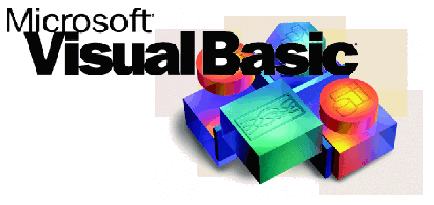 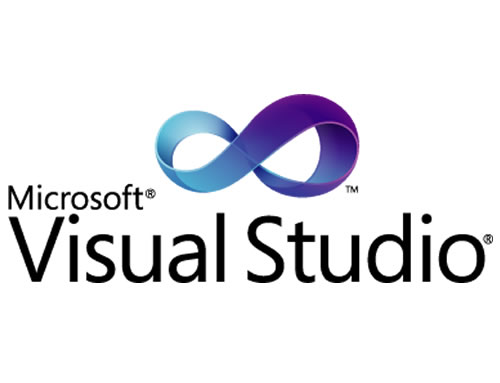 Las siguientes versiones de Visual Basic (todas basadas en Visual Basic.NET) son:

Visual Basic 7.0, para Visual Studio .NET 2002 y 2003.
Visual Basic 8.0 (Visual Basic 2005), para Visual Studio 2005.
Visual Basic 9.0 (Visual Basic 2008), para Visual Studio 2008.
Visual Basic 10.0 (Visual Basic 2010) para Visual Studio 2010.
Visual  Basic 11.0, para Visual Studio 2013
Visual Basic 2015, 2017   (nuevas herramientas para desarrollar aplicaciones para teléfonos)
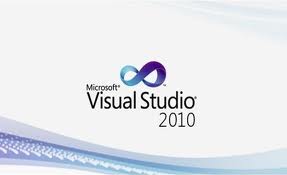 Un programa en Visual Basic consta de:
1. Código: Instrucciones que le indican a la computadora qué hacer.
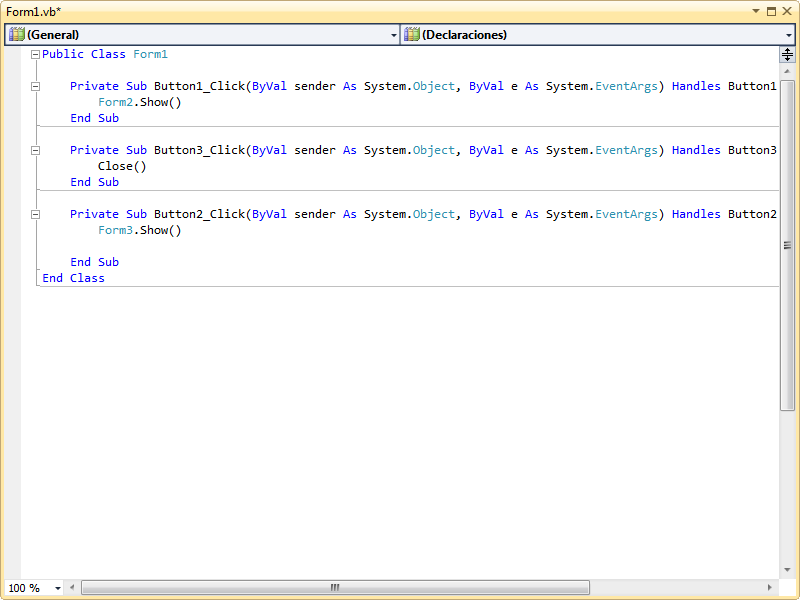 2.Interfaz gráfica:
Conjunto de elementos gráficos (ventanas, botones, menús, imágenes, etc.) que permiten la interacción usuario programa. Tema 10.
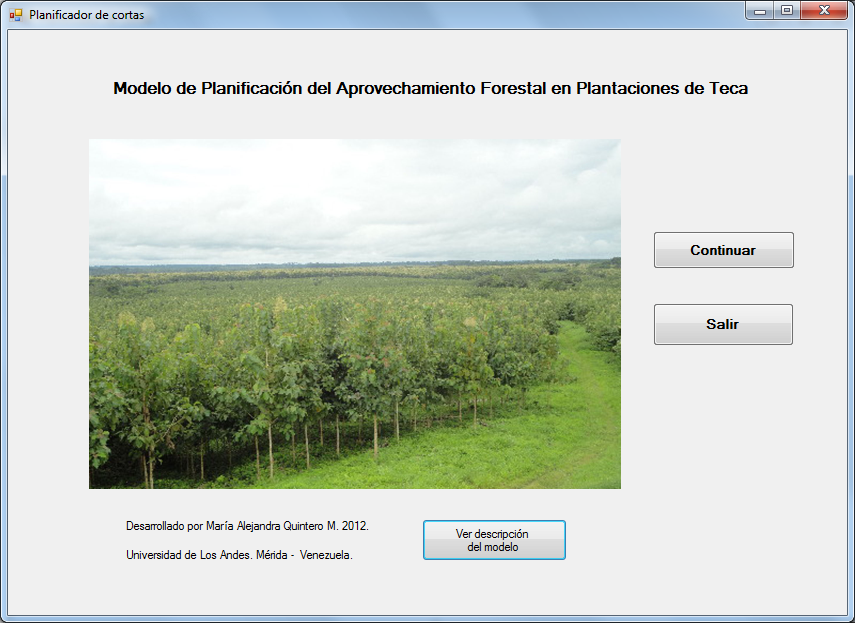 Tipos básicos de datos en Visual Basic
Declaración de constantes y variables
Consiste en  decirle a la computadora cuántas variables y/o constantes se utilizarán en el programa, cómo se llamarán  y el tipo de datos que contendrán.
Declaración de constantes
La sintaxis es:
Const   nombre_constante  as Tipo_de_dato =  valor
Nombre_constante: es el nombre que el programador le da a la constante.
Tipo_de_dato: uno de los tipos de datos de Visual Basic.
Valor: valor asignado a la constante.
Ejemplo:
Const PI as Single = 3.1416
Const Maximo as Byte = 50
Const Saludo as String = “Hola”
Declaración de Variables
La sintaxis es:
Dim   nombre_Variable  as Tipo_de_dato
Nombre_variable: es el nombre que el programador le da a la variable.
Tipo_de_dato: uno de los tipos de datos de Visual Basic.
Ejemplo:
¿Cómo se declararían las variables Nombre_estudiante, nota1, nota2, promedio, en un programa que calcula el promedio de un estudiante?
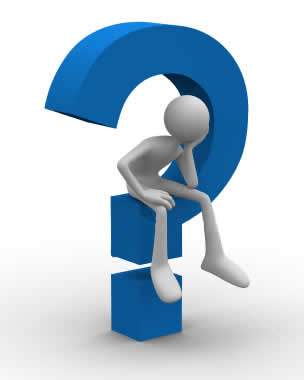 Reglas que deben cumplir los nombres (identificadores) de variables y constantes.
1. El nombre de una variable o constante tiene que comenzar siempre por una letra o por el carácter de subrayado, y puede contener hasta 255 caracteres.
2. El nombre sólo puede contener letras, números y el carácter de subrayado _ .  No se aceptan espacios en blanco ni otros símbolos.
3. No pueden utilizarse como nombres de variables o constantes, las palabras reservadas de Visual Basic, por ejemplo:  if, next, for, val, caption, const, integer,  etc. Las palabras reservadas aparecen en color azul cuando se escribe el código del programa.
[Speaker Notes: Hacer ejemplos de nombres.]
Instrucción de asignación
Se utiliza para darle valor a una variable.

La sintaxis es:
nombre_Variable = valor o expresión
Ejemplos:
Salario = 10500
Z= X + Y
Trabajador= “Juan Ramírez”
Reglas que hay que tener presente en las instrucciones  de asignación:
Sólo un nombre de variable puede ir  a la izquierda del signo igual, porque indica la ubicación de memoria que cambiará.
       Ejemplo:   X = Y/3
 
2.  El valor a la derecha del signo igual puede ser una constante, otra variable o una fórmula o expresión que combine constantes y variables.
       Ejemplos:   Numero = 20000.78 
                          B = A 
                          Longitud = 2* PI * R

3.  La variable y su valor deben ser del mismo tipo de datos.
Ejercicio:  
a) ¿Cuál es el valor de la variable A, después de ejecutar el valor de las siguientes instrucciones de asignación?
A= 5
A= A+3
A=3*A
b) ¿Cuál es el valor de las variables Z y X, después de ejecutar el valor de las siguientes instrucciones de asignación?
Z= 8
X= 2+Z
Z= 3
Z= Z+ X
Operaciones de entrada/salida simple
Operaciones de entrada:  Método Console.Readline
Permite leer (obtener y guardar en una variable) lo que escribe un usuario en la cónsola (ventana donde se ejecuta un programa). 
Sintaxis para leer una variable:
Nombre_variable = console.Readline( )
Ejemplo: 
Nota = Console.Readline( )
Operaciones de salida: 
1)Método Console.Write
 
Escribe un mensaje y/o el valor de una variable y deja el cursor en la misma línea.
a) Sintaxis para escribir un mensaje:
Console.Write (“ Mensaje “)
Ejemplo: 
Console.Write (“Esta es la primera clase de Visual Basic”)
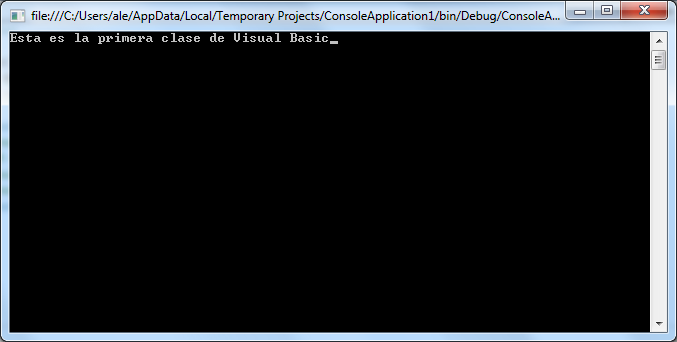 b)  Sintaxis para escribir el valor de una variable:
Console.Write (Nombre_variable)
Ejemplo: 
Num=25
Console.Write (num)
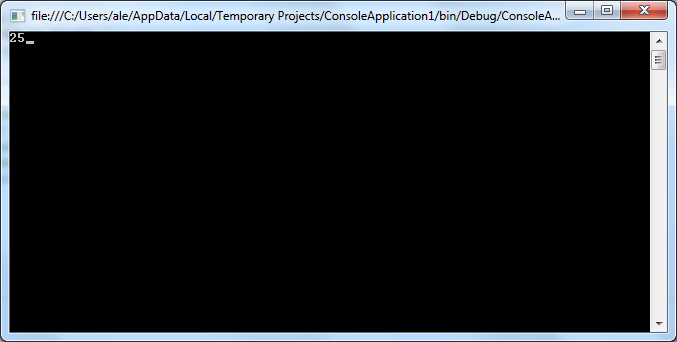 Sintaxis para escribir un mensaje y el valor de una variable:
Console.Write (“Mensaje ” & variable)
Ejemplo: 
Console.Write (“El valor es ” & Num)
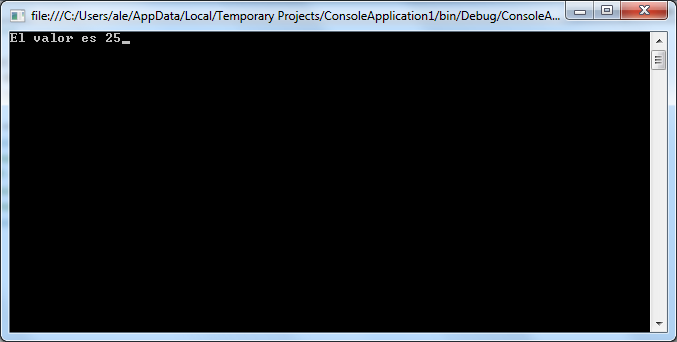 2)   Método Console.Writeline
       Escribe un mensaje y/o el valor de una variable y cambia el cursor a la línea siguiente.
       La sintaxis es igual al método Console.Write
Ejemplo: 
Console.Writeline (“El valor es ” & Num)
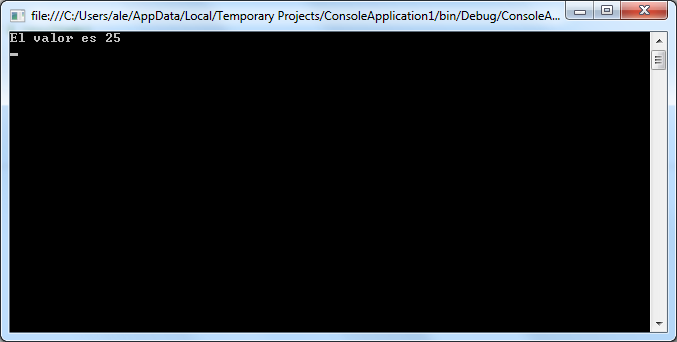 Codificación de programas en Visual Basic
Ejemplo 1: Realizar un programa para calcular el área de un trapecio
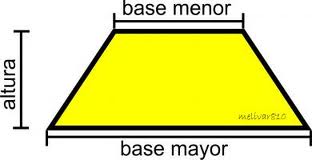 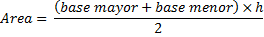 Análisis E-P-S
 Entrada  
B1: base menor.  Tipo: Real
B2: base mayor. Tipo: Real
h: altura. Tipo: Real
Proceso
              
	
       Salida
       A:  Área del trapecio. 
             Tipo: Real.
Algoritmo
0.   Inicio
Leer base menor del trapecio (B1)
Leer base mayor del trapecio (B2)
 Leer altura del trapecio (h)
 
  Mostrar el área (A)
  Fin
Codificación
Sub Main()
        Dim B1 As Single
        Dim B2 As Single
        Dim h As Single
        Dim A As Single

        Console.Write("Introduzca la base menor: ")
        B1 = Console.ReadLine()
        Console.Write("Introduzca la base mayor: ")
        B2 = Console.ReadLine()
        Console.Write("Introduzca la altura: ")
        h = Console.ReadLine()
        A = (B1 + B2) * h / 2
        Console.WriteLine("El área del trapecio es: " & A)
        Console.ReadLine()

    End Sub
Codificación de programas en Visual Basic
Ejemplo 1: Realizar un programa para calcular el precio a pagar por un artículo, si se tiene como dato el precio de venta. Se debe aplicar un descuento del 15% y calcular el IVA correspondiente al 12%.
Análisis E-P-S
 Entrada  
PV: precio de venta.  Tipo: Real
Proceso
        D= PV * 0.15
        IVA = (PV – D)* 0.12
        PT = PV –D + IVA 
	
       Salida
       D:  Descuento.   Tipo: Real. 
       IVA: Impuesto. Tipo: Real.
       PT: Precio Total. Tipo: Real.
Algoritmo
0. Inicio
Leer precio de venta (PV)
D = PV * 0.15
 IVA = (PV – D)* 0.12
 PT = PV –D + IVA
  Mostrar el descuento (D)
 Mostrar el impuesto (IVA)
  Mostrar el precio total a pagar (PT)
  Fin
Codificación
Sub Main()
        Dim Pv As Single
        Dim D, Iva As Single
        Dim PT As Single

        Console.WriteLine(" Introduzca el precio de venta ")
        Pv = Console.ReadLine()
        D = Pv * 0.15
        Iva = (Pv - D) * 0.12
        PT = Pv - D + Iva
        Console.WriteLine(" Descuento= " & D)
        Console.WriteLine("Impuesto = " & Iva)
        Console.WriteLine("Precio total a pagar= " & PT)
        Console.ReadLine()
    End Sub